Year 6 Reading Inspire
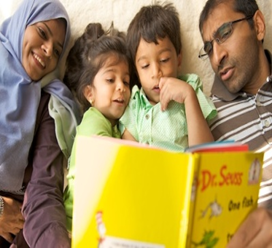 Introduction
A range of studies indicate that around 1 in 10 children who decode adequately experience comprehension problems when reading a text.
Implications of poor comprehension.
Pupils who fail to understand adequately what they read...
Are inclined to be less motivated readers and so read less and have less practice in both word reading and comprehension.
Tend to read less challenging books so they will have less opportunities to develop vocabulary and improve general knowledge.
Obtain significantly lower scores on national assessments in English, Maths and Science.
Fail to learn at the same rate as peers.             Cain 2010.
How can we support our children at home with developing their comprehension?
Take time each day to sit with your child and talk to them about their reading. Make this a special event for you both. 
Complete the reading Diary.
Take your children to the local library and the school library.
What have they enjoyed about the book?
What have they understood about the text?
Ask questions from the hand-out.
In reading there are 7 Assessment Focuses. For each AF there are a range of question types. All of these question types will be on the Year 6 SAT paper.
AF1 	Use a range of strategies including accurate decoding of text, to read for meaning 	
AF2 	Understand, describe, select or retrieve information, events or ideas from texts and use quotation and reference to text 	
AF3 	Deduce, infer or interpret information, events or ideas from texts 	
AF4 	Identify and comment on the structure and organisation of texts, including grammatical and presentational features at text level 	
AF5 	Explain and comment on writers’ uses of language, including grammatical and literary features at word and sentence level 	
AF6 	Identify and comment on writers’ purposes and viewpoints and the overall effect of the text on the reader 	
AF7 	Relate texts to their social, cultural and historical contexts and literary traditions
We are now going to look at a passage together from Harry Potter and the Goblet of Fire.
We will look at a range of SAT style questions ranging from Level 2 – 5.
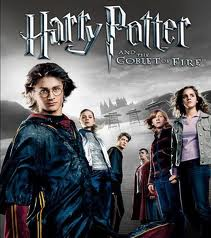 Level 2 -3
For these questions the answer is directly in the text. The answer can simply be copied from the text itself.
These types of questions should be answered quickly making direct reference to the text.
1 or 2 marks are awarded 
Multiple choice
What was…………
Why did…………….
How does…………….
Level 3- 4
For these types of questions an opinion is required.
Children will have to link their knowledge of the World to support their answer.
Evidence from the text is required to back up their opinions.
What evidence is there………..
What do you think………..
Why is this a good way to describe………….
Explain what you think………………..
How does the writer show……………………
Has any one got any questions?
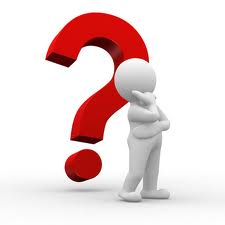 SATs are quickly approaching us.
What can you do to support your child at home?
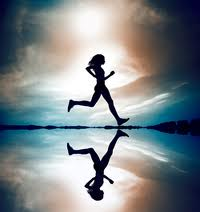 Make sure they do their Moodle and Matheletics homework.
Go to bed early.
Have a healthy breakfast.
Ask them questions about their reading.
Make sure they know the times tables.
There are many revision books you can buy – W H Smith Revision Books.
Every accomplishment starts with the decision to try.